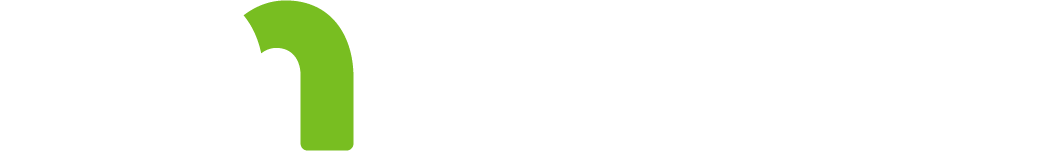 Pediatric SurgeNon-Traumatic Disaster
Dr. Paula Fink Kocken, Children’s Minnesota | Dr. Ashley Strobel, Hennepin County Medical Center
					2018
Objectives
After viewing this module, the participant should be able to:
Illustrate the unique physiological problems children have during a mass poisoning incident.
List the common substances which could result in a mass poisoning incident.
Identify universal issues children have during infectious epidemics making them more vulnerable to illness.
Non-Traumatic Disaster:  Overview
Poisoning
Pediatric Unique Issues
Poisoning types
Neuro-toxic poisons
Acetylcholinesterase inhibition
Organophosphate insecticides
Nerve gases (terrorism)
Chemical Asphyxiants
Cyanide
Carbon monoxide
Poisoning types (continued)
Respiratory
Hydrocarbons
Corrosives
Irritants
Crowd control substances (tear gas)
Chlorine/Ammonia
Drug overdose
Opioid derivatives
Other (“spice”)
[Speaker Notes: This is an overview of the presentation.]
Non-Traumatic Disaster:  Overview
Infectious
Pediatric Unique Issues
Infectious types
Terrorism
Anthrax
Botulism
Epidemics	
Pertussis
Influenza
Highly Communicative Infectious Diseases (HCID)
Universal pediatric issues
Family support
Behavioral 
Scene safety
Identification
[Speaker Notes: This is an overview of the presentation.]
Poisoning
Children are curious and not self aware
Naturally run towards disasters
May not recognize they are ill
Delay in seeking help when they feel sick
May collapse without being seen
Resist wearing personal protective equipment
Result in a higher dose of poison
Result in wider spread of poison
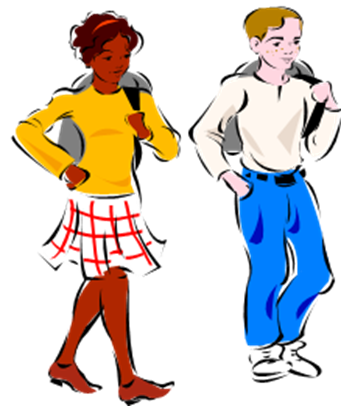 [Speaker Notes: Children are lower to the ground and will get a high dose of toxins which are often heavier than air.]
Poisoning
“The Canary in the Coal Mine”
More likely to become toxic
Closer to the ground/inhale heavy gasses
Faster respiratory rate/larger dose inhaled
Faster rate of metabolism
Faster absorption of poisons/thinner skin
Greater susceptibility to seizures
Greater ratio of surface area to size
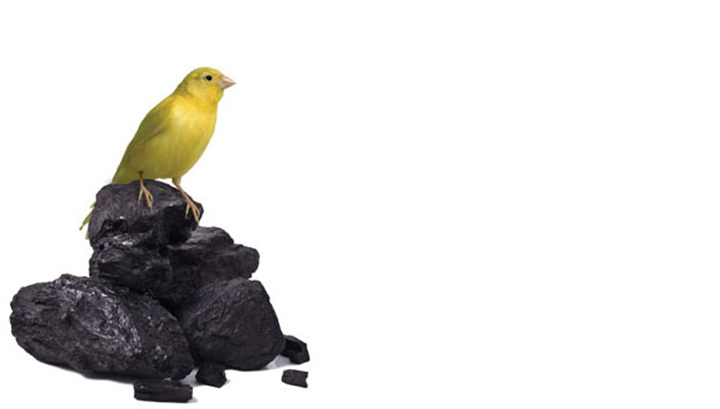 Poisoning Treatment
Antidotes specific to size and age of child
IV vs IM vs IN mode of medication delivery
Dose medications as mg/kg
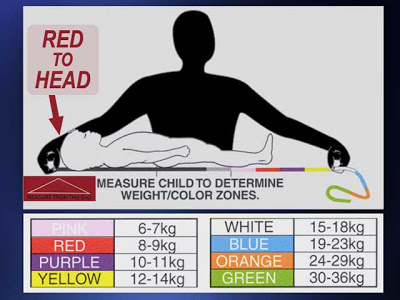 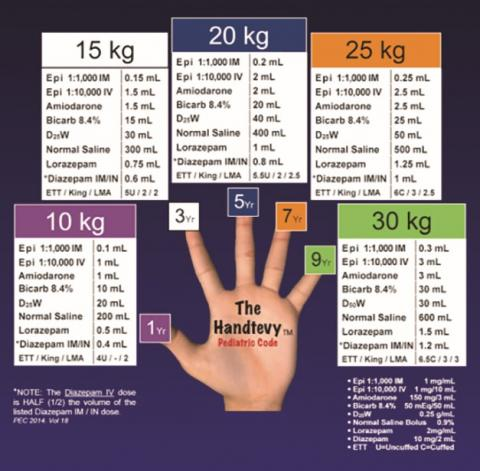 [Speaker Notes: -In a controlled situation, the intravenous route for medications is the common way to administer medications. During a disaster situation, alternate routes like intra nasal (IN) and Intra-muscular route should be used. 
-Many medications can be given IN like Versed and fentanyl.
-Patient’s weights should be estimated by a length based method and antidotes given according to weight. Maximum dosage should be according to the adult maximum.]
Poisoning Treatment
Need closer monitoring
Empower family members
Oxygen saturation and Heart rate monitoring
Status changes faster
Faster metabolic rate
Loss of temperature faster
Less able to handle shock
Lower glucose stores
Monitor frequently
Give Glucose as needed
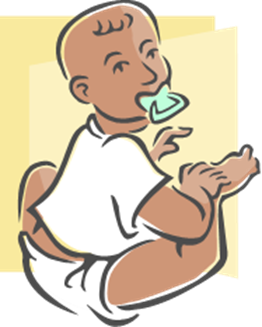 [Speaker Notes: -Children clinically change quickly and during a surge of patients, there will not be enough skilled staff to monitor each patient.  Family members and friends should be impowered to monitor and maintain their family members.
-Children should be monitored closely for hypoxia and tachycardia since abnormalities in these signs can indicated deterioration of status.
-Hypoglycemia is common in children who are ill or injured. For glucoses less than 60 mg/dl, D10 can be given. 4-5 ml/kg as a bolus.]
Cholinergic Poisoning
Organophosphate (Insecticides)/Nerve gases (terrorism)
Cholinergic Toxidrome
SLUDGE
Salivation 
Lacrimation
Urination
Defecation
GI complaints (Cramps, Diarrhea, etc.)
Expectorate (Vomiting/Spitting)
[Speaker Notes: Farm insecticides (Malathion and Diazinon) and nerve gases poison Acetyl-Cholinesterase resulting in the toxidrome of SLUDGE or DUMBELS]
Cholinergic Poisoning
Cholinergic Toxidrome
DUMBELS
Diarrhea 
Urination
Miosis- small pupils
Bradycardia
Bronchorrhea
Bronchospasm
Emesis 
Lacrimation
Salivation
Secretion
Sweating
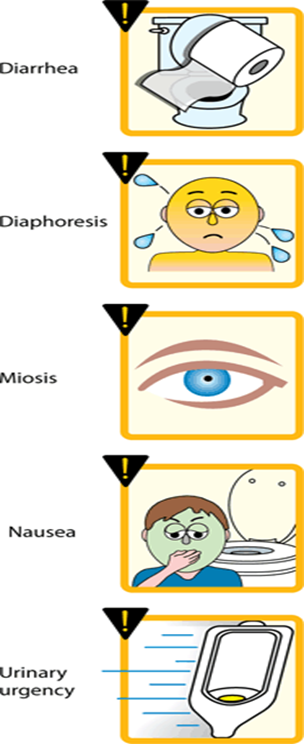 Cholinergic Poisoning
Organophosphate (Insecticides)/Nerve gases (terrorism)
Decontaminate
Wet vs. dry
Pediatric concerns (water temp./picture instructions/stay with family)
Treatment
Atropine: give in repeat doses until secretions decrease and airway resistance lessens
Pralidoxime: give once
Benzodiazepines: for seizures and severe exposure
[Speaker Notes: -If the patient is visibly contaminated, they should be decontaminated before taken into an enclosed area or hospital. Most contamination, up to 90%, can be removed by having the patient remove their clothes. If there has been a wet contaminant or the patient has minimal clothes on, they may require wet decon. If contamination is a dry powder, brush it off rather than use wet decon.
Decon with children present many concerns covered in our module on decon and triage. The biggest concerns involve temperature control and anxiety.
-Atropine is used to reduce the secretions and reduces the difficulty breathing. Doses should be size specific (.1mg/kg, usually 3-5mg per dose) and repeated every 5 minutes. 
-Pralidoxime is used to stop the action of the poison and the synapsis. Dose is usually given once (25mg/kg,1-2 g IV)]
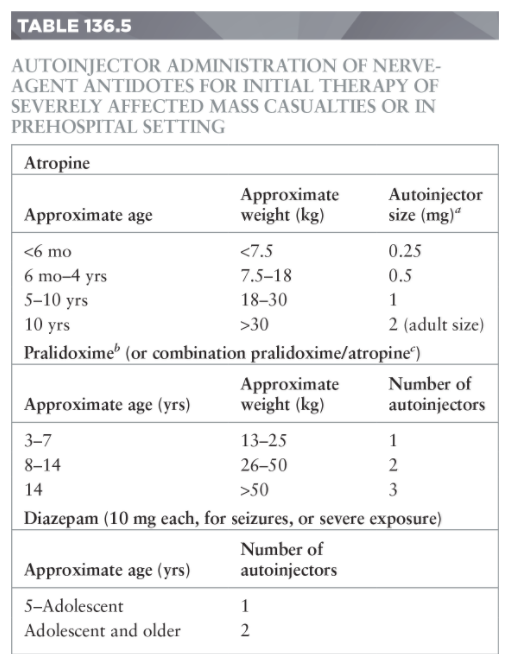 [Speaker Notes: Auto injectors, (Duodote or Mark1 kits) I kit for children 5-adolescent and 2 for adults.]
Cyanide Poisoning(Chemical Asphyxiants)
Cyanide
Sources
Suicide, intentional or accidental poisoning
Structural fires
Toxidrome
Cyanosis-”chocolate brown” blood
Tachypnea
Diagnose
Sudden collapse
Lactate level >8mmol
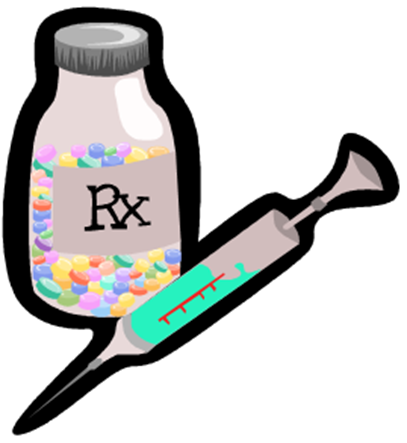 [Speaker Notes: You may see an surge of cyanide poisoning from house or apartment fires. The key is to be aware of this toxin if the patient is not improving with standard smoke inhalation treatment this poison may be the cause.]
Cyanide Poisoning Treatment(Chemical Asphyxiants)
Supportive care
Oxygen/IV fluids
Cyanide Antidotes
Cyanokit preferred antidote
Hydroxocobalamin
Cyanide Antidote Kit (second line treatment)
Amyl Nitrite/Sodium Nitrite/Sodium Thiosulfate
Carbon Monoxide Poisoning(Chemical Asphyxiants)
Carbon monoxide
Causes-poor ventilation
Toxidrome
Headache, vomiting, lethargy
Antidote
Oxygen
Treatment
Oxygen
Consider hyperbaric treatment
Contact tertiary care center
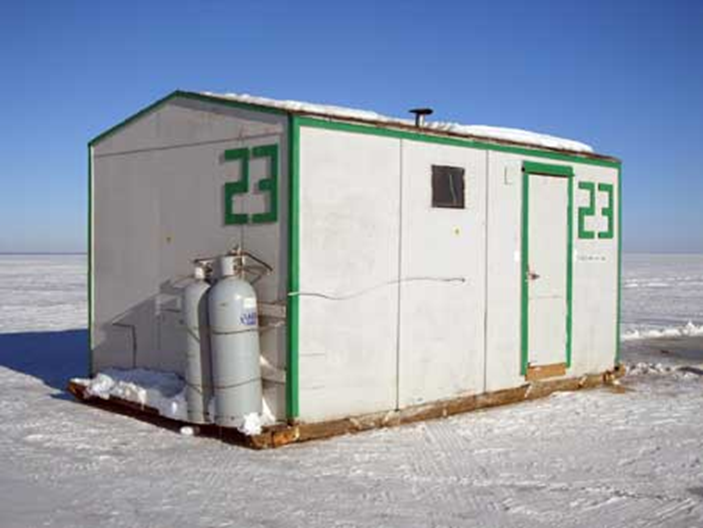 [Speaker Notes: Carbon monoxide poisoning can cause a large number of patients from poorly ventilated venues like hockey rinks. Once again, the key is to recognized the symptoms and treat.]
Hydrocarbon Poisoning(Respiratory Syndrome)
Hydrocarbons
Causes-Gasoline
Toxidrome	
Cardio toxic
Agitation/Somnolence
Vomiting
Coughing/Dyspnea/Hypoxia
Decontaminate
Be aware, flammable
Irrigate eyes
Treatment/supportive
[Speaker Notes: Children are more prone to aspiration of hydrocarbon's.]
Irritants (Respiratory Syndrome)
Irritants
Causes-Crowd control gases (tear gas), Chlorine
Toxidrome
Airway swelling
Stridor
Eye irritation
Wheezing
Diagnose
Decontaminate
Treatment
Intubate/CPAP
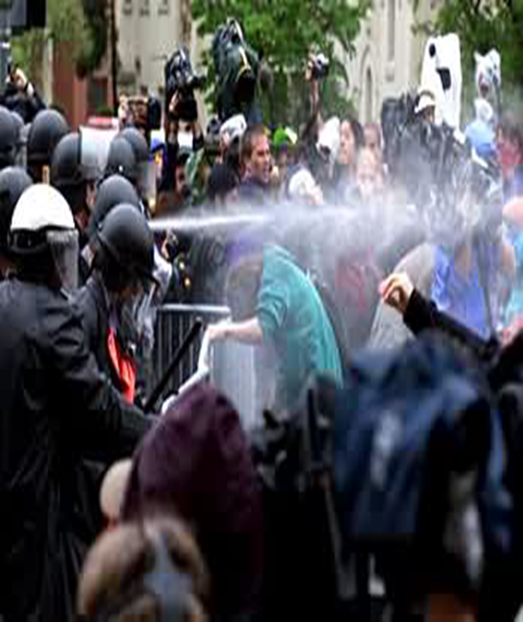 [Speaker Notes: -Off gassing can result in contaminating caregivers. Consider decontamination before moving the patient into the hospital or ED.
-Similar to smoke and heat damage to the airways, irritants can cause edema and airway compromise. Patients may need early intubation and support]
Corrosive Poisoning(Respiratory Syndrome)
Corrosives-Acids and Alkalis
Causes-Chemical spills (HF,HCL, NaOH,)
Symptoms
Pain
Burns
Decontaminate
Irrigate
Treatment
Treat as a burn
HF can bind with Calcium and cause hypocalcemia
[Speaker Notes: Powdered alkalis are often harder to wash away and may cause deep burns. Irrigate with water for an extended amount of time.  Use pH paper to check to see that the pH has returned to 7-7.5.]
Drug Overdose Poisoning
Opioids
Pain medications, heroin, 
Toxidrome
Lethargy
CNS and respiratory depression
Hypoxia
Miosis
Antidote/treatment
Naloxone
Oxygen and ventilation
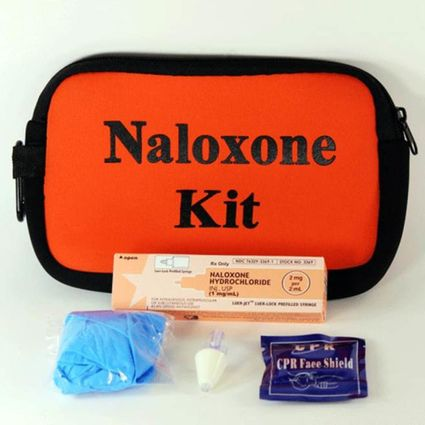 [Speaker Notes: -Multiple intoxications from parties can have a surge of patient to a hospital.
-Repeated doses of naloxone may be needed until the effects of the medication wears off. 
-Care should be taken not to leave a patient who has resumed breathing since the naloxone will wear off before the opioid.
-ABC’s should be continued during the resuscitation.]
Drug Overdose Poisoning
Synthetic Cannabinoids
Toxidrome
No clear toxidrome
Agitation/somnolence
Cardiotoxic
Seizures/Coma/Death
Antidote
None
Treatment
Supportive care
Benzodiazepines for agitation and seizures
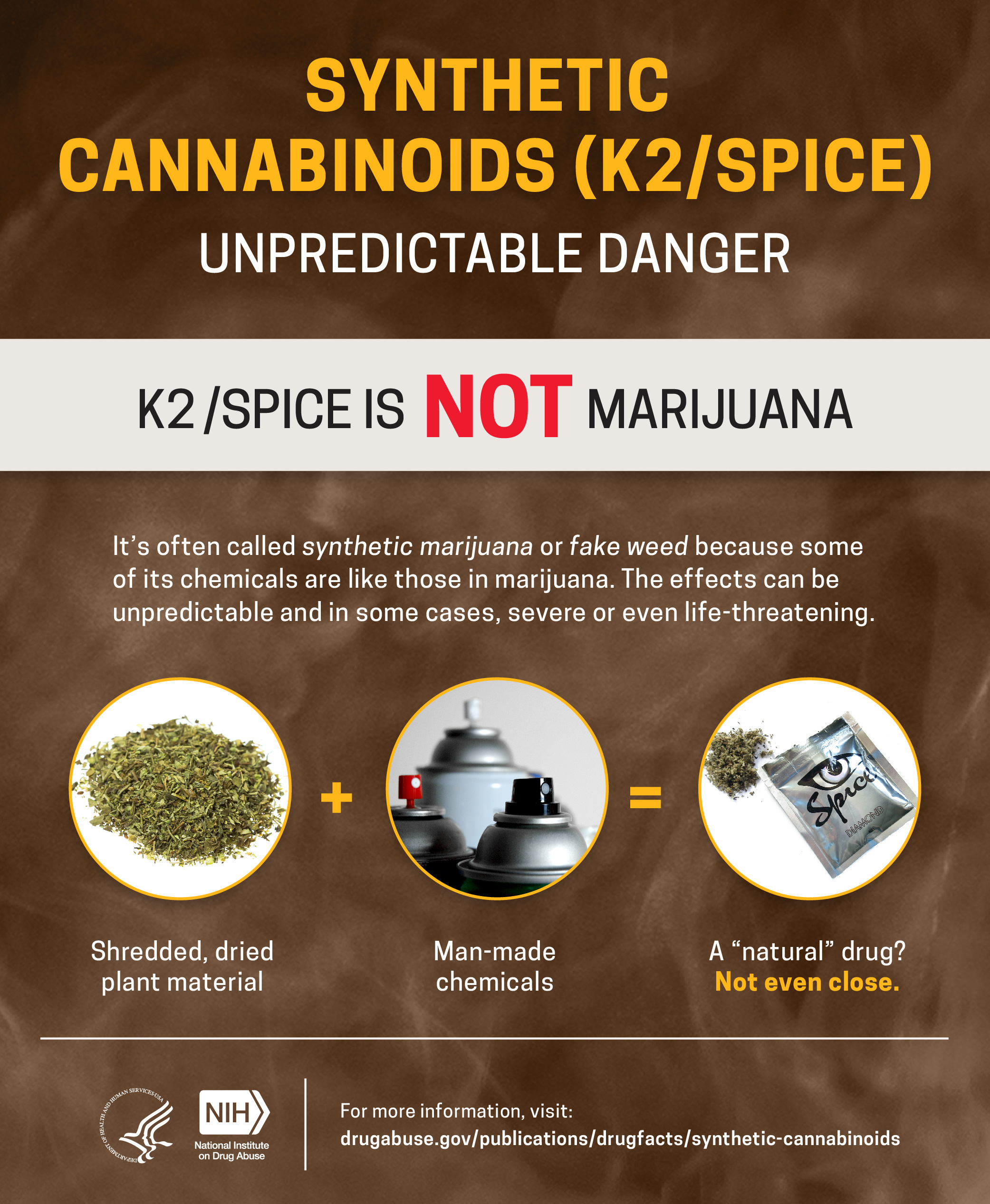 [Speaker Notes: -These can be mixed with a variety of medications so watch for mixed drug intoxications]
Infectious Diseases
Pediatric Unique Issues
May not recognize that they are ill
Will resist wearing personal protective equipment
More likely to become infected
Faster metabolism, 
Faster respiratory rate
Often held by adults, increasing infection risk
Surface area greater ratio to size
[Speaker Notes: These are the universal pediatric attributes regarding children at stress.]
Infectious Diseases
Pediatric Unique Issues
Antibiotics specific to size and age of child
Some antibiotics should not be given to children
Change status faster
Faster metabolic rate
Loss of temperature faster
Become dehydrated faster
Less able to handle shock
Low glucose stores
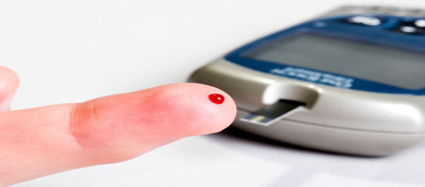 [Speaker Notes: Dicloxacillin should not be given to children less than 8.
Frequent point of care glucose checks.
In pediatrics the only sign of shock and dehydration may be tachycardia for age.  Once the blood pressure starts to drop, urgent resuscitation is needed]
TerrorismInfectious Diseases
Anthrax
Powder dissemination
Antibiotic treatment
No Doxycycline for < 8 years of age
Botulism
Contaminated food
Dehydration
Plague
Small Pox
[Speaker Notes: -Anthrax can present with fever and chest pain that is acute onset in children.  CXR can show a widened mediastinum.  They can develop shock and progress to death within 36h from exposure. Treatment for anthrax in children is Doxycycline even if they are under 8 years of age
-Botulism presents with acute bilateral descending paralysis.  Treatment is supportive
-Plague can be pneumonic or bubonic.  Pneumonic plague present with severe pneumonia , hemoptysis, cyanosis and septic shock.  Treatment is gentamycin and prophylaxis is doxycycline or ciprofloxacin.  Bubonic plague presents with tender, enlarged lymph nodes.  They can progress to DIC and sepsis.  Treatment is the same as pneumonic plague.]
Epidemic AgentsInfectious Diseases
Pertussis
Support respiratory distress
Contain spread of infection
Influenza
Support respiratory distress
Contain spread of infection
[Speaker Notes: Pertussis is spread via droplets.  Patients can have the classic paroxysmal cough followed by a whoop.  Some children can get cyanosis with paroxysms and may need additional respiratory support.  Providers should use droplet precautions when taking care of patients with pertussis
-Influenza is most common in the winter months and is spread through droplets.  Patient often have respiratory symptoms and can progress to pneumonia, myositis and sepsis.  For patient with hypoxia or respiratory distress further support may be necessary.  Providers should use droplet precautions.]
Epidemic AgentsInfectious Diseases
High Consequence Infectious Diseases (HCID)
Ebola, SARS, etc.
Trigger to set off pathway
Designated and Trained Hospitals
Designated and Trained EMS
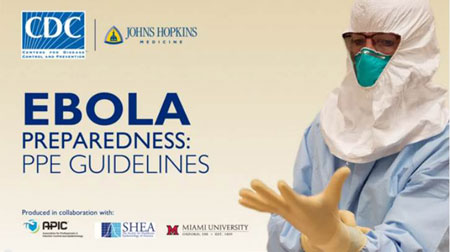 [Speaker Notes: State initiative to deal with HCID. Regional hospital is University of MN, state hospital is Mayo and Assessment hospital is Children’s MN.
Slow build/ large impact and long “tail”]
Universal Pediatric Issues
Presentation to the Hospital
Majority will come by family car or police
Family matters
Keep family members together
Empower family to monitor/care/advocate for their children
[Speaker Notes: When pediatric patients are being treated, many family and friends will come.  Patients need to be treated while keeping in mind the need to help the family.  When possible keep siblings and parents together if they are stable.  Encourage parents or other family members to help watch for any deteriorations or changes in the patients condition]
Universal Pediatric Issues
Decontamination
Family can help decontamination children
Heat loss
Emotional support
Isolation issues
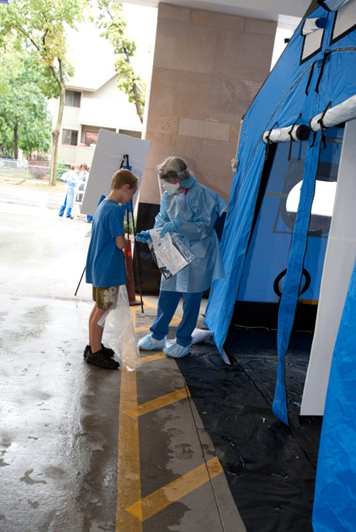 [Speaker Notes: When a child comes in with potential for contamination the first step is decontamination.  If the parents or caregivers are present they can help.  Children feel more comfortable with a trusted adult present.  
With decontamination, keep in mind children many lose heat more rapidly then an adult would.  Try and keep the area warm and the patient warm when possible
If there is not a trusted adult present, often child life or volunteers can help stay with the child to provide support and company while caregivers are being treated.]
Thank you!
Pediatric Surge Project
Health.HPP@state.mn.us
651-201-5700
28